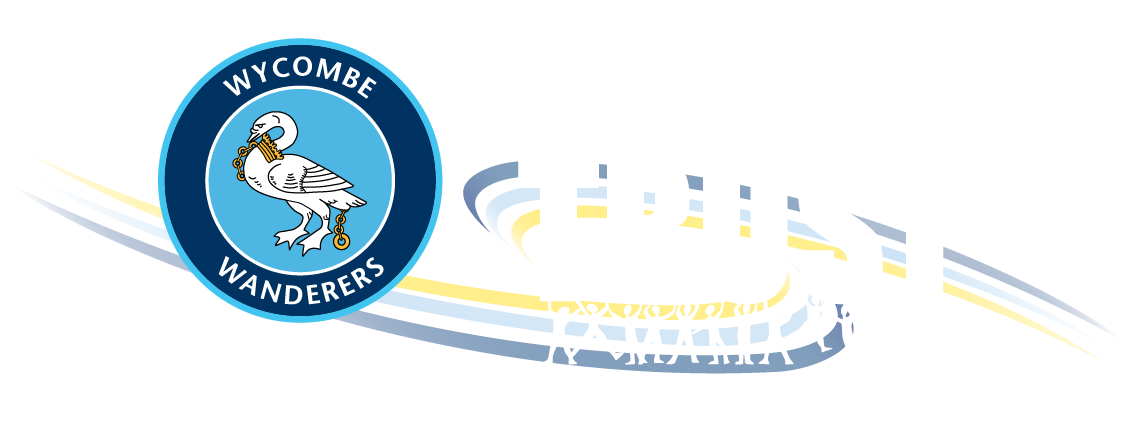 WYCOMBE WANDERERS SPORTS & EDUCATION TRUSTThe charitable arm of Wycombe Wanderers Football Club
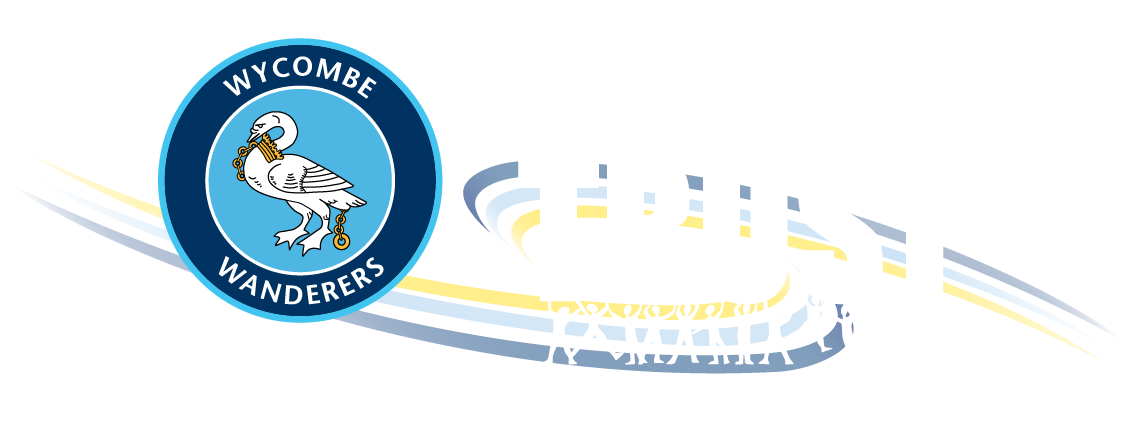 Overview…
Aims

Who we are

Why we exist

What we do

Finances

Quality Assurance

The Future

Questions / Comments
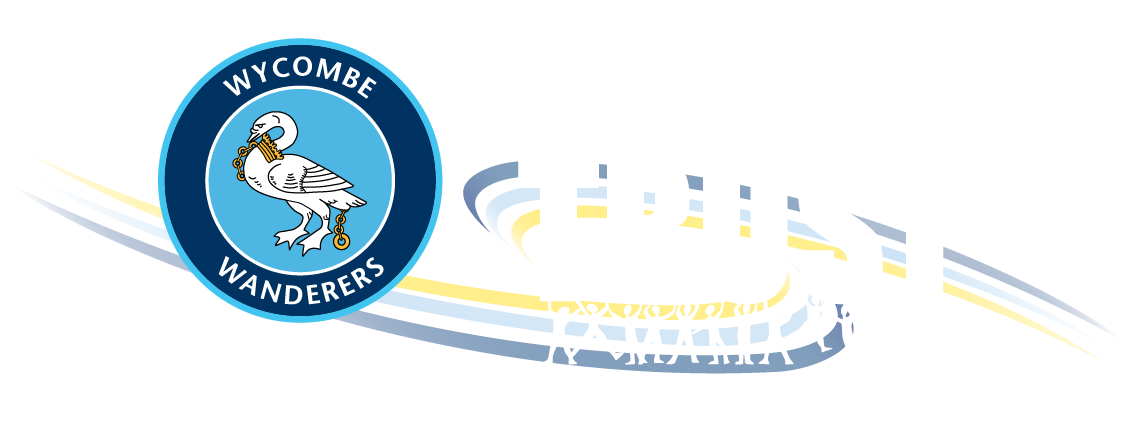 Aims…
Increase the awareness of Trust members with regards to who WWSET are and what WWSET do.
Nurture our relationship with Wycombe Wanderers Football Club so that together we  can be a positive force for community development

Forge strategic partnerships and relationships that assist us in satisfying our community’s needs, and the club in satisfying their aims

Increase our brand reputation
THE CLUBS BEST KEPT SECRET...?
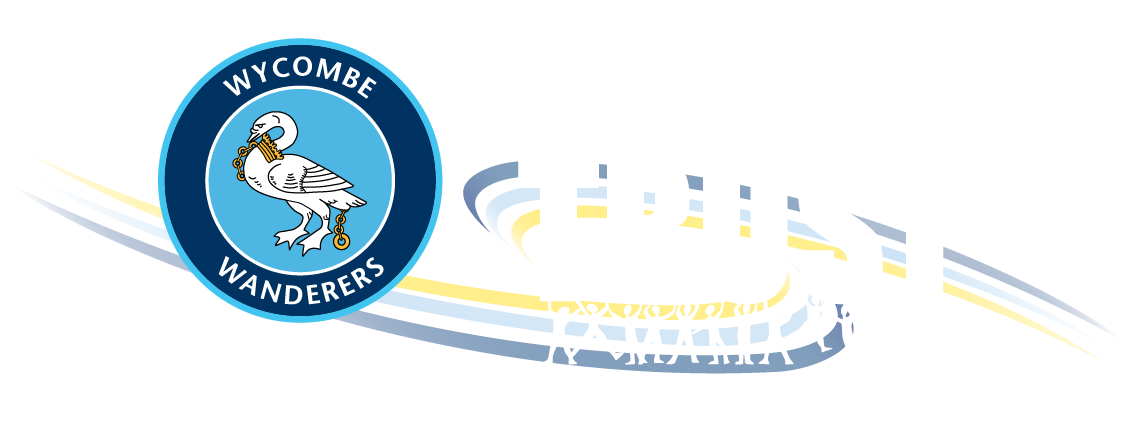 Who / Why WWSET are…
Before exploring WHO WWSET are in detail…its important to understand WHY WWSET are…
Football clubs are at the heart of their communities

Mass appeal

Brand awareness
Football clubs ideally placed to harness position within the local community to do good
Moral responsibility AND business case for club charitable organisations…
Magnified by Wycombe Wanderers  ownership model
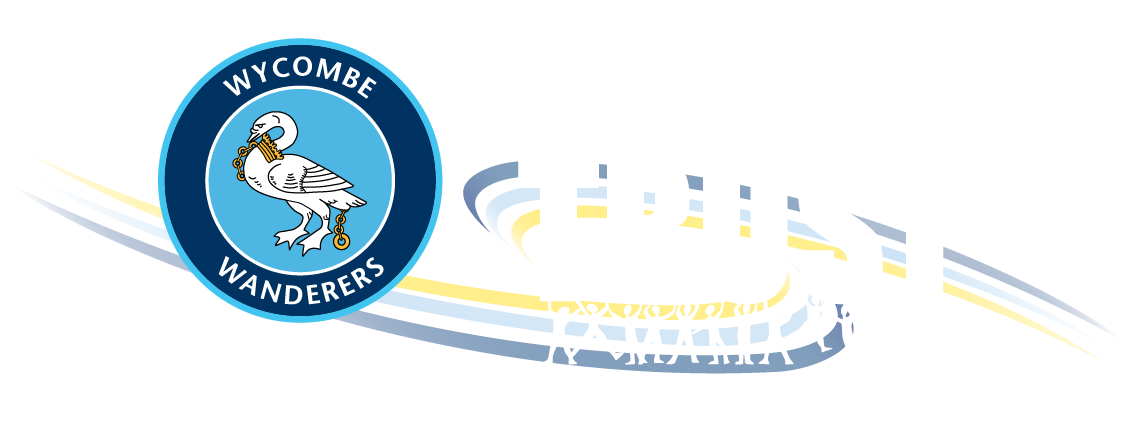 WWSET Structure…
Registered charity operating under charitable law
Officially registered with the Charity Commission on 21st June 2007

Prior to this know as Football in the Community and a dept. of the football club

Reduce financial liability of parent club and allow access to funding
Exist in order to satisfy our charitable objectives
Separate legal entity to Wycombe Wanderers Football Club (…although obviously intrinsically linked)
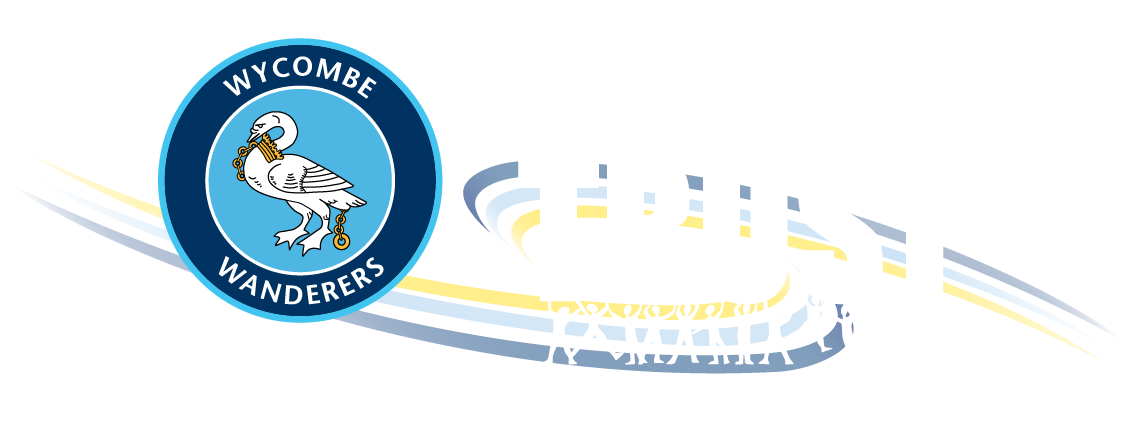 WWSET Vision / Mission…
WWSET Vision:	Educate, motivate, and inspire through the power of sport
WWSET Mission:	To deliver an innovative and appealing range of activities, often 	football related, to educate, motivate and inspire as many people as 	possible and to be a charity that both the local community and 	Wycombe Wanderers Football Club are proud of.
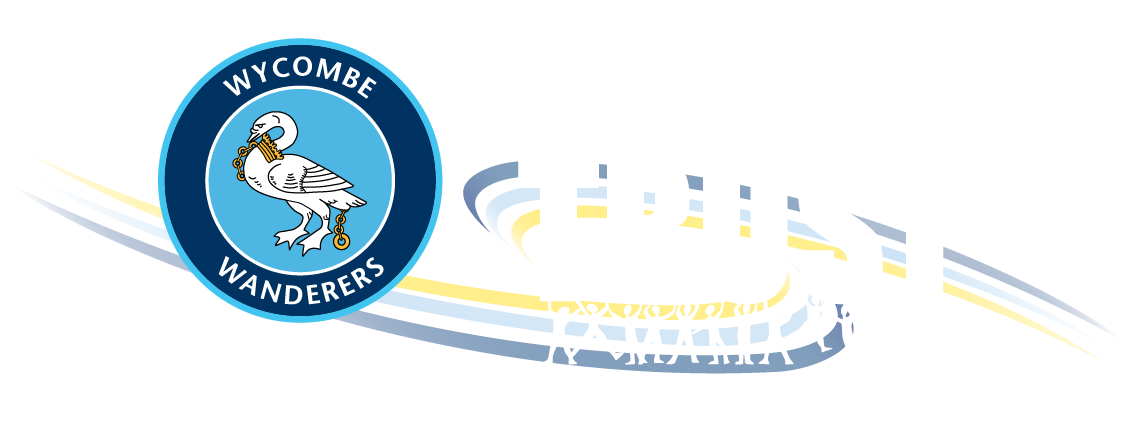 Organisation Chart…
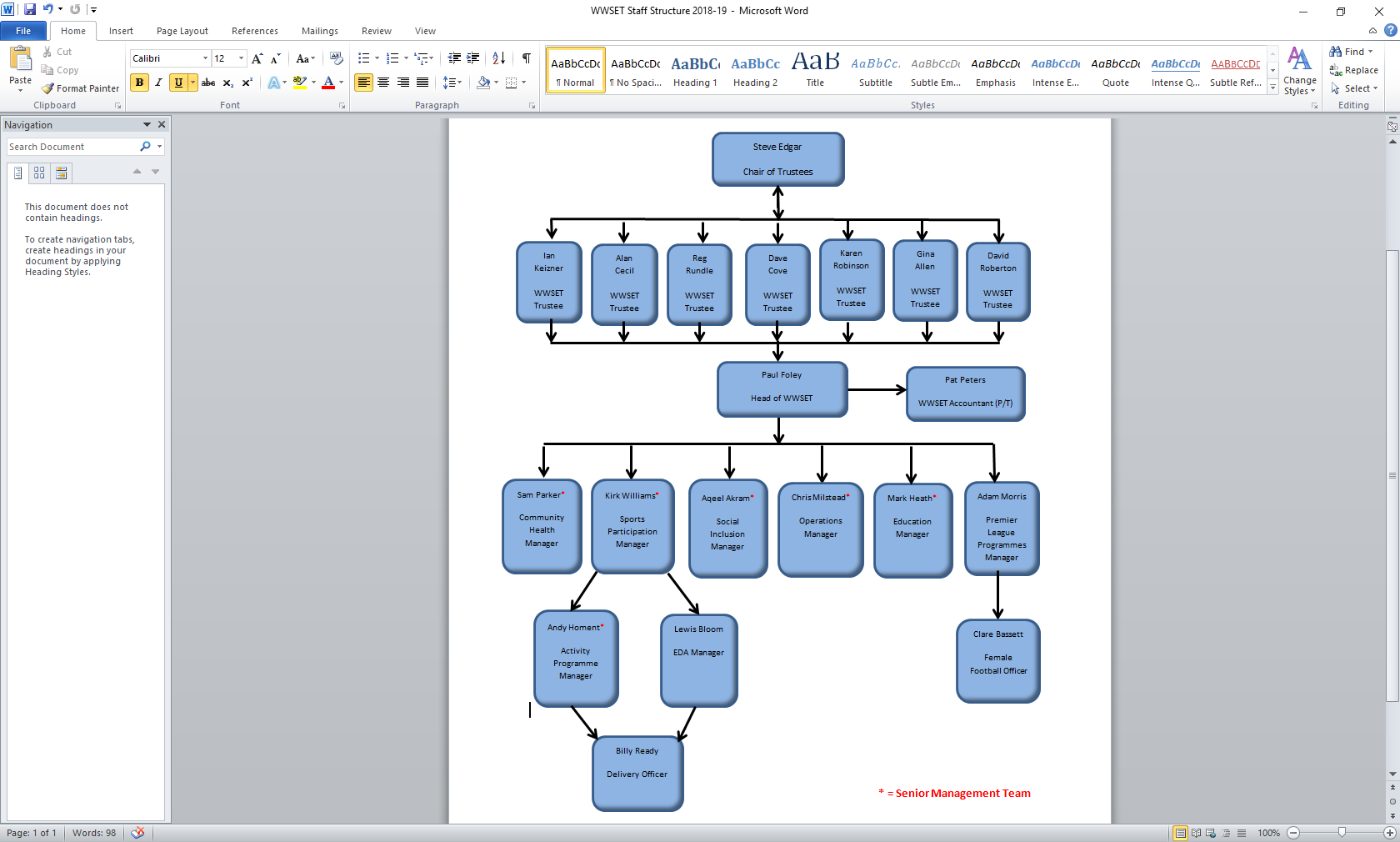 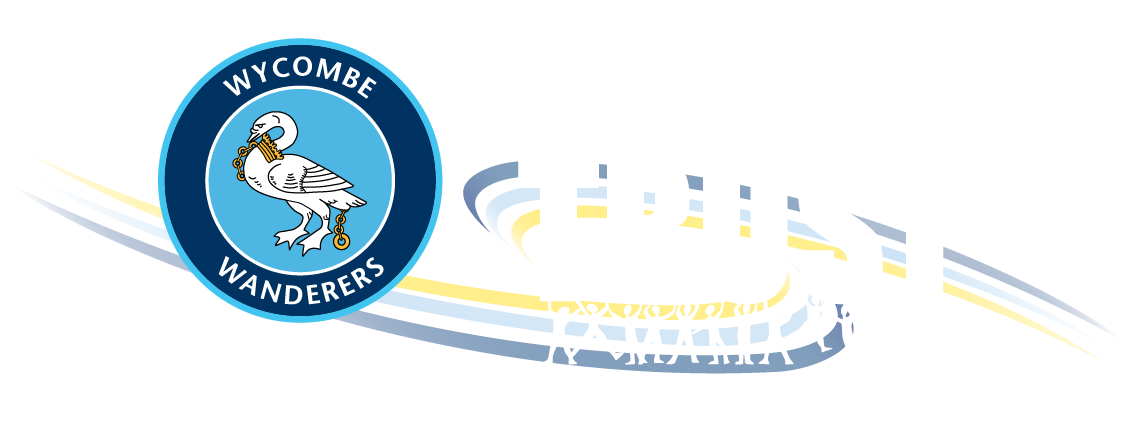 Recent Finances…
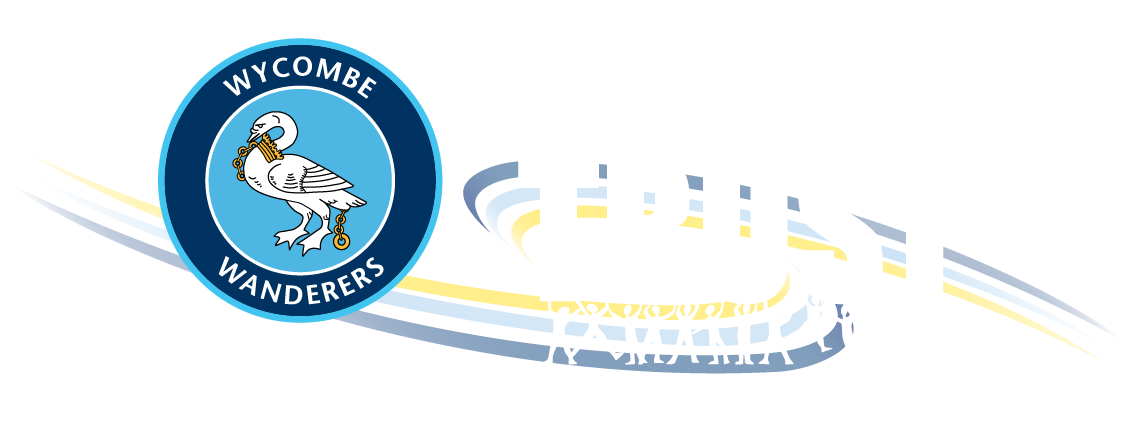 Income Generation…
Income generated in a range of ways…
Delivery of cost recovery / income generating activities 
     (circa 66%)

External Grants
     (circa 28%)

Core Funding
     (circa 5%) 

Corporate sponsorship
     (circa 0.9%)

Donations
     (circa 0.1%)
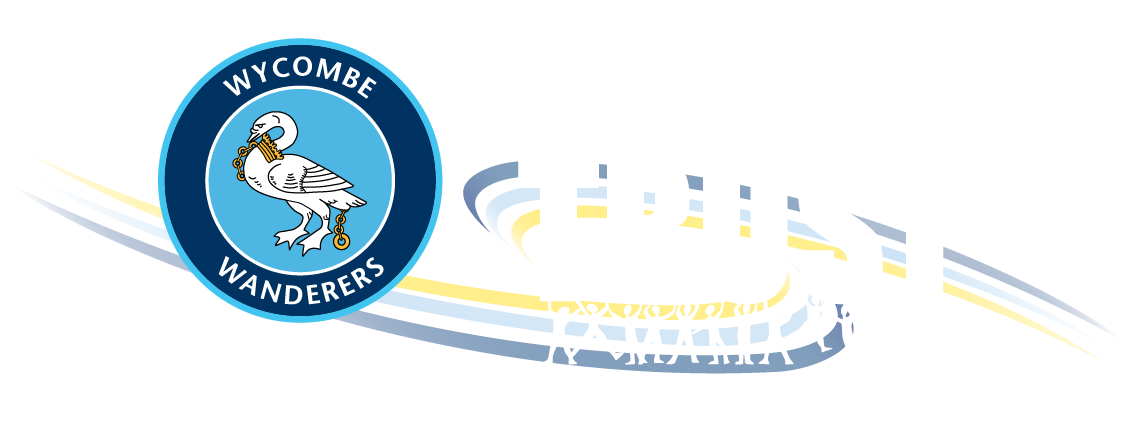 What WWSET do…
Deliver activities for the benefit of the community in four primary areas:
Sports Participation
Health
Education
Social Inclusion
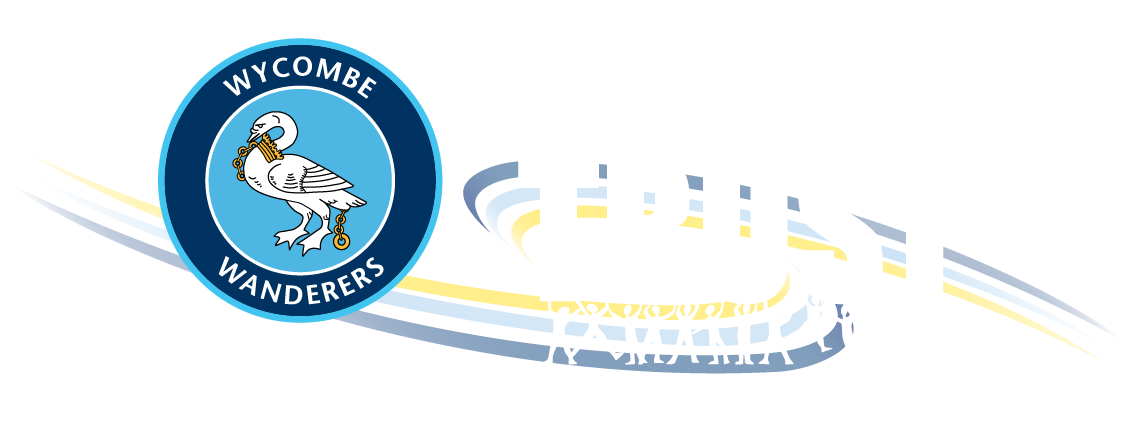 Sports Participation…
In-school & after school coaching
Holiday courses
Saturday morning clubs
‘Premier League Girls’ programme 
	(soccer circuits, weight watchers, Muslim / BAME engagement 	sessions)
Birthday parties
1 X Elite Centre 
	(184 players)
4 X Development Centres 
	(361 players)
1 X Girls Development Centre 
	(70 players)
Match-day activities 
	(Guard of Honour, Half-time Penalties, cash-back initiatives)
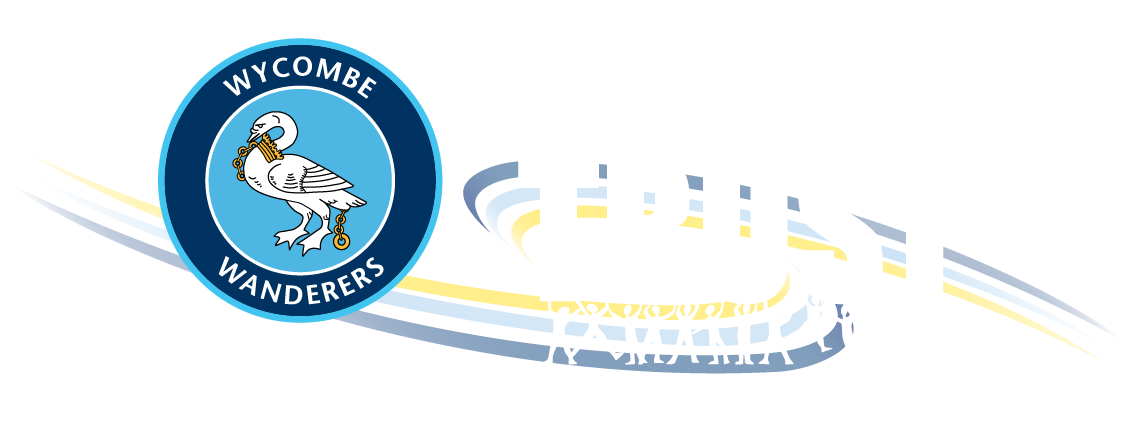 Health…
‘Football Fans In Training’
	(weight management & healthy lifestyle programme)
Mental health programmes 
	(‘Exercising Your Mental Health’, ‘Wellbeing Walks’)
Awareness campaigns 
	(cancers, blood pressure, diet etc)
Body image & confidence sessions in local schools
Healthy relationships / domestic violence awareness lessons
‘Fit & Fed’ holiday courses
	(combat holiday hunger, inactivity & isolation)
Walking Football
	(Wycombe Wonderers Walking Football Club)
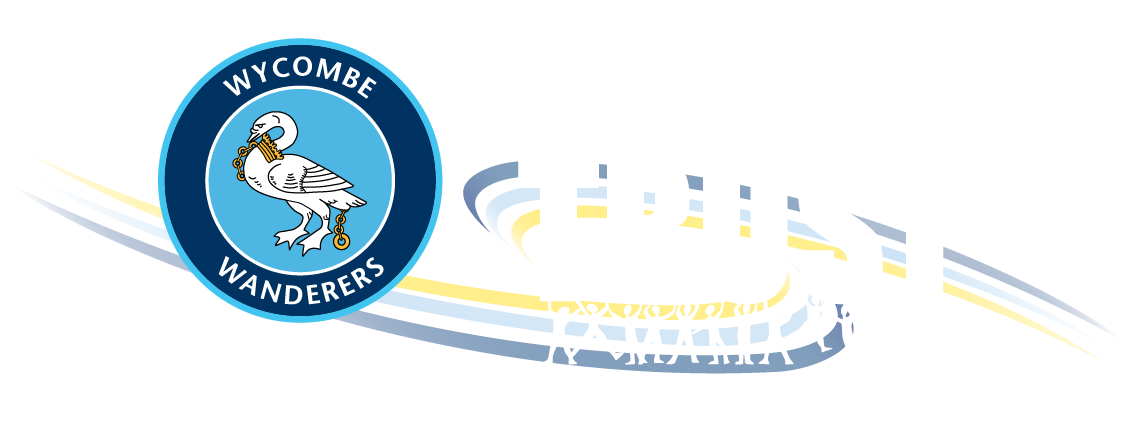 Education…
Employability courses
‘Matrix Centre’ pupil improvement sessions
	(numeracy, literacy, confidence, resilience, communication, 	teamwork, anger management etc.)
‘Premier League Primary Stars’
	(targeted interventions for resistant learners, disengaged, 	minority groups such as ‘English as a second language’ etc.)
Educational workshops 
	(‘Show Racism the Red Card’, ‘Kick It Out’)
Special educational needs schools
	(children with social/emotional/behavioural issues)
Work experience, internships & placements
(university/college/school students)
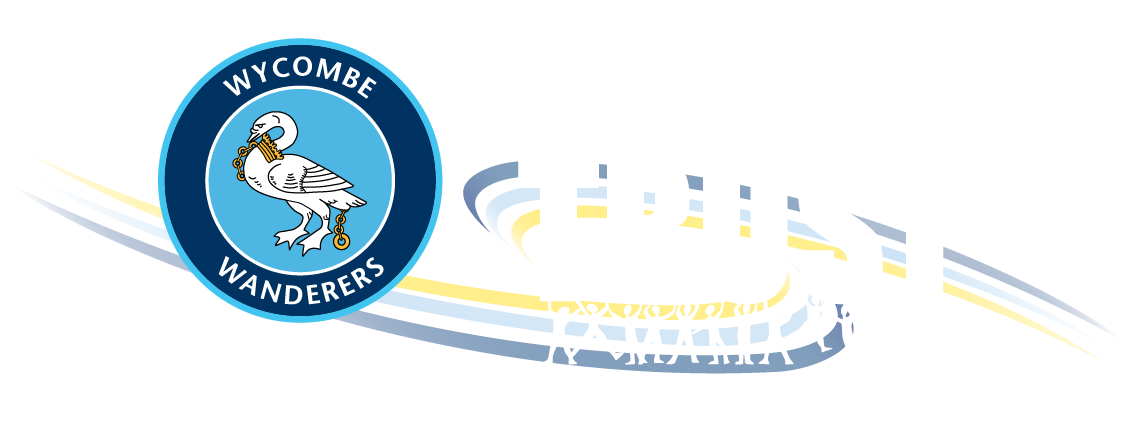 Social Inclusion…
‘FA Mash-Up’ 
	(relaxed/informal/all inclusive football format)
Disability sport/football sessions
	(Wycombe Leisure Centre & Stoke Mandeville Stadium)
Street Soccer 
	(diversionary session to positively engage local youths)
Kicking On
	(young offenders employability & sport programme)
‘Inter-Mosque League’
	(teams from Slough, Reading, Wycombe, Chesham, 	Maidenhead, Aylesbury)
Bucks Young Carers 
	Respite sessions for youngsters with caring responsibilities due 	to family members physical condition/mental 	condition/addiction issue)
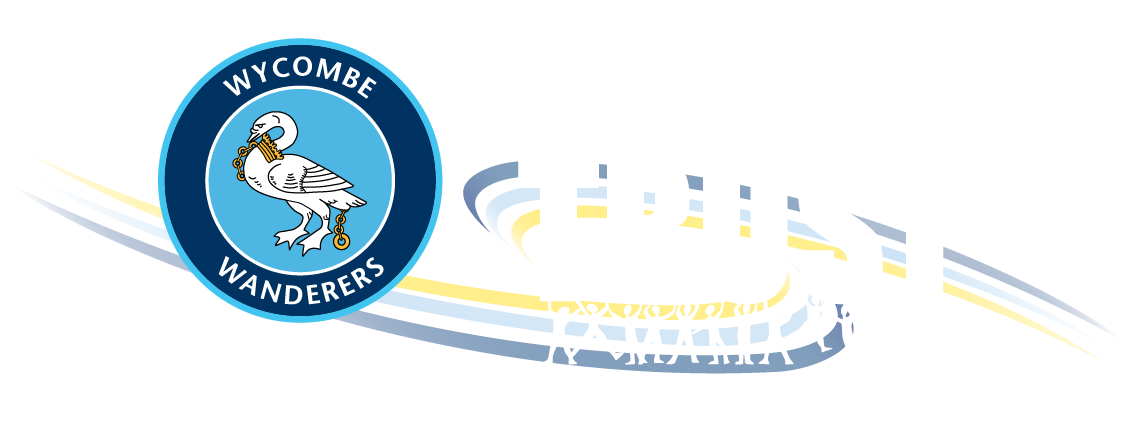 Video….
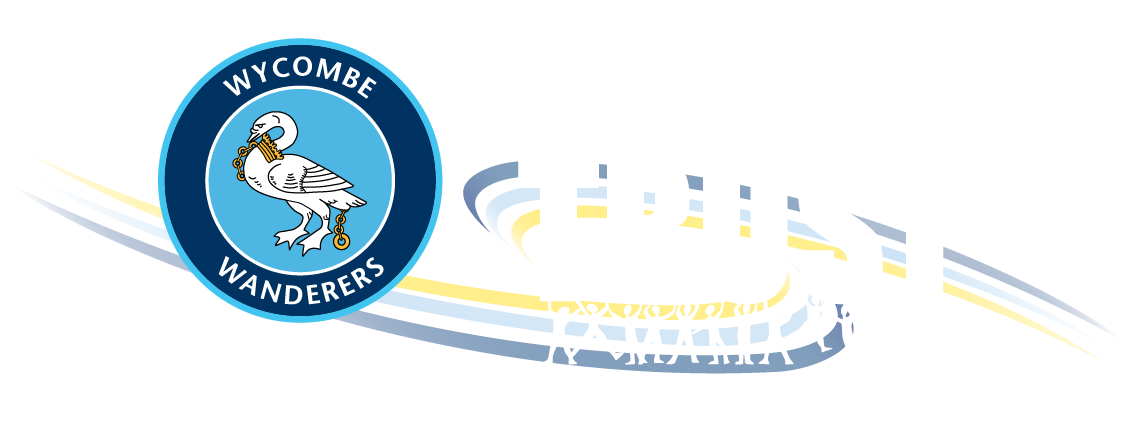 Quality Assurance…
Capability Code of Practice
Annual English Football League and Premier League requirement
Measures our ability in 164 areas falling under 14 separate categories…
Structure (charitable status, fit for purpose governing document etc.)
Relationship with parent club (written agreement, player appearances etc.)
Governance (board composition, board effectiveness etc.)
People (structure, roles & responsibilities, workforce development etc.)
Strategy (purpose, business plan, policies & procedures etc.)
Safeguarding (policies & procedures, training & support etc.)
Finance (budgets, systems, reserves, investments etc.)
Equality (diversity, inclusion, representation etc.)
Data Protection (identified lead staff, privacy policy, staff training etc.)
Risk Management (insurances, risk register, business continuity plan etc.)
Health & Safety (policy, risk assessments etc.)
Incident Reporting (formal structure, standing board agenda item etc.)
Impact (monitoring & evaluating, evidencing, quality assurance etc.)
Communications (internal/external, media channels, standing board agenda items etc.)
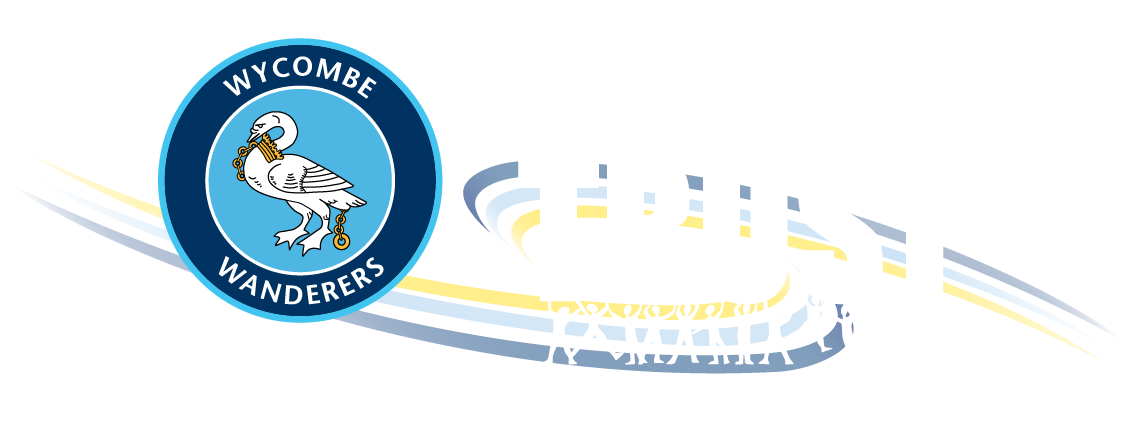 The Future…
Starts with the WWSET Strategic Plan 2018 - 2021
Identifies 3 key areas to focus on…
Deliver High Quality

Facilitate Positive Outcomes

Continually Develop & Grow
USE THE POWER OF WYCOMBE WANDERERS FOOTBALL CLUB TO MAKE PEOPLE’S LIVES BETTER
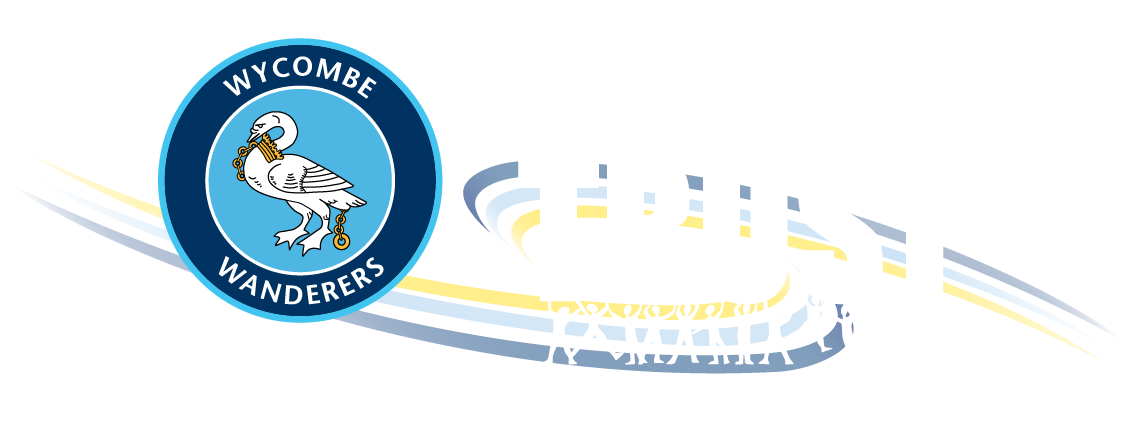 Questions…?